Расскажу я о себе в своём педагогическом эссе….
Испытание другое:  «Сочинение  сказки на педагогический лад».
А это, люди, не урок! Это- сказка «Теремок».
А.Н. Муштуков . «База, база, я – земля! Вот такая сказочка, друзья!»
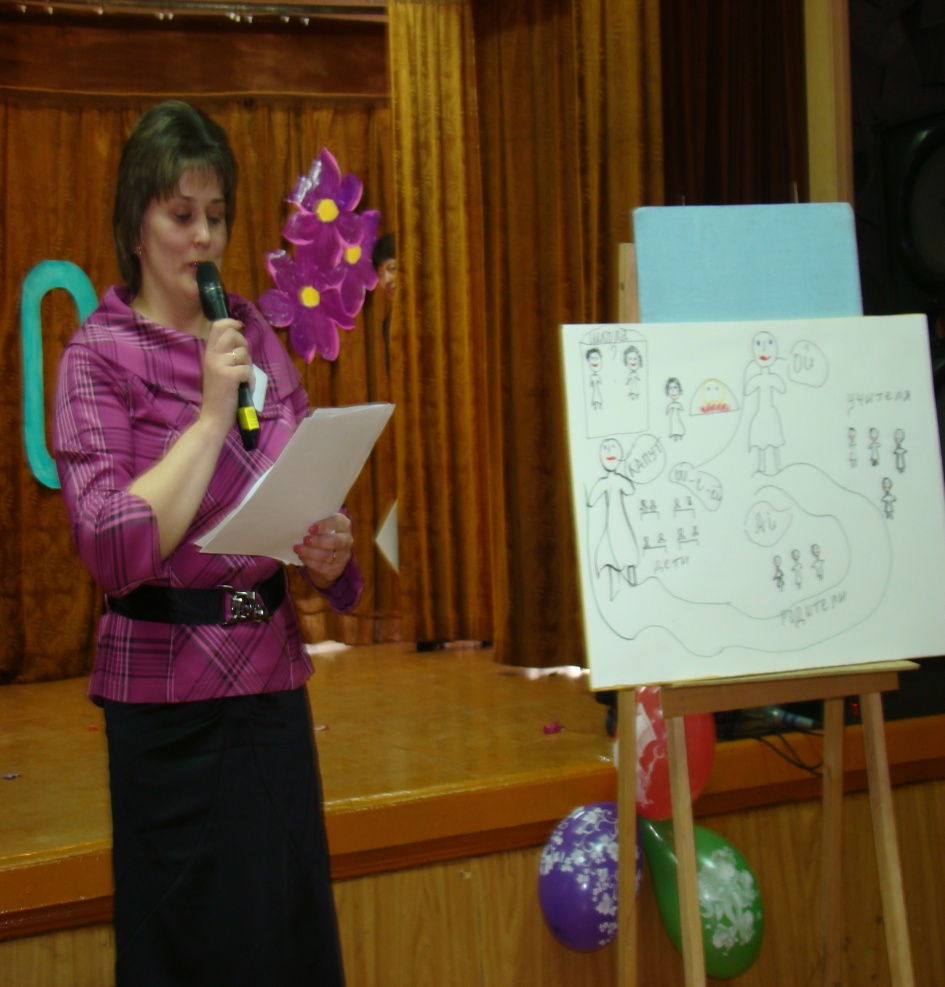 Игра «Найди себе подобного». (уч-ся 6 класса МОУ СОШ №3)
Долгожданная награда!От главы Торопца?!Надо!И подарок-ПЫЛЕСОС!Евгений Николаевич принёс!
Весь родной коллектив плюс администрация.